CS/SE 157BDatabase Management Systems IIMarch 20 Class Meeting
Department of Computer ScienceSan Jose State UniversitySpring 2018Instructor: Ron Mak
www.cs.sjsu.edu/~mak
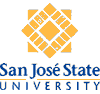 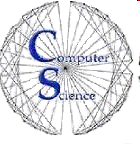 1
XML
The Extensible Markup Language (XML) is an industry standard to:

Store information.
Describe the structure of that information.
Exchange the information among different applications in a way that isprogramming language-independent.

Not all data comes from relational databases!
XML data is “semi-structured”.
Self-describing: No rigid schema.
2
XML Components
An XML element has an opening and a closing tag:
The closing tag is mandatory.

An XML element may be nested in another element (child elements):
XML documents 
that obey all 
the syntax rules
are “well formed”.
<book> ... </book>
<book>  <title> ... </title>  <author> ... </author></book>
3
XML Components, cont’d
An XML element may have content:

An element can have both content and child elements.

An XML element may have attributes.Attribute values must be quoted:



Attribute names must be unique within an element.
<title>Macbeth</title><author>William Shakespeare</author>
<title language="English"> Macbeth</title><author nationality="British" gender="male">  William Shakespeare</author>
4
XML Components, cont’d
An empty element has no content and no child elements.

An empty element can be “self closed”.

Comments:
<ebook></ebook><printed pages="256" />
<!--comment text-->
5
XML Components, cont’d
Begin every XML document with the processing instruction:

Every XML document must have a single root element:
<?xml version="1.0"?>
<library>  <book> ... </book>  <book> ... </book>  <journal> ... </journal>  ...</library>
6
XML Namespaces
Prevent element name clashes.

An element name can be inthe scope of a namespace.

A namespace name must be unique.

Use a URI (uniform resource identifier) as the name.
Start with your unique domain name.

A URL is a common form of URI.
The URL doesn’t have to point to an actual file.
7
XML Namespaces, cont’d
Declare a namespace in an element tag.

The scope of the namespace is that element and its children.

Example: A namespace declared in the root element has the entire XML document in its scope.
8
XML Namespaces, cont’d
Declare the default namespace.
Example:



All elements in its scope are in the default namespace.

Elements not in any namespace scope are “in no namespace”.
<library xmlns="http://www.cs.sjsu.edu/cs157b/library">
  ...
</library>
9
XML Namespaces, cont’d
Declare a non-default namespace with a prefix.
Example:



Prefix element names that are in the namespace scope (e.g., au).
The element containing the declaration is itself in the scope.
The prefix is considered part of the element name.
<au:author xmlns:au="http://www.cs.sjsu.edu/cs157b/author">  ...</au:author>
10
XML Namespaces, cont’d
Nested namespaces:








Why both the book and author namespaces?
Prevent the book title and the author title name clash.
<library xmlns="http://www.cs.sjsu.edu/cs157b/library"
         xmlns:bk="http://www.cs.sjsu.edu/cs157b/book"
         xmlns:au="http://www.cs.sjsu.edu/cs157b/author">
  <bk:book>
    <bk:title>Java Programming</bk:title>
    <au:author>
      <au:title>Dr.</au:title>
      ...
    </au:author>
  </bk:book>
</library>
11
XML Namespaces, cont’d
Alternate:
<library xmlns="http://www.cs.sjsu.edu/cs157b/library">
  <bk:book xmlns:bk="http://www.cs.sjsu.edu/cs157b/book">
    <title>Java Programming</title>
    <au:author xmlns:au="http://www.cs.sjsu.edu/cs157b/author">
      <title>Dr.</title>
      ...
    </au:author>
  </bk:book>
</library>
12
Common XML Tools
XPath
“Path expressions” to locate a specific node (element, attribute, or content) or node sets within an XML document.
Functions to compare, count, do arithmetic, extract substrings, etc.

XSLT
Extensible Style Language for Transformation
Transform XML from one form to another (such as to HTML).
13
Common XML Tools, cont’d
DTD
Document Type Definition.
Specify the schema of XML documents.
The DTD is itself not an XML document.
Validate an XML document against its schema.
14
Common XML Tools, cont’d
XML Schema
XML Schema Definition (XSD).
Another way to specify the schema of XML documents.
An XML Schema is itself an XML document.
A valid XML document is an instance of its schema.
XML schema : XML document  Java class : Java object  

XQuery
A query language for data stored as XML.
15
Commercial XML Editors
oXygen
Windows and Mac
30 days free trial, $99 academic price
http://www.oxygenxml.com 

XMLSpy
Windows only
30 days free trial, $499 professional edition
http://www.altova.com/xmlspy.html
16
Eclipse XML Plugins
Web Tools Platform
http://www.eclipse.org/webtools/sse/
17
NetBeans XML Plugins
Schema editorhttps://blogs.oracle.com/geertjan/entry/xml_schema_editor_in_netbeans

Query windowhttp://plugins.netbeans.org/plugin/15704/query-xml
18
XPath
XPath views an XML document as a node tree.

Everything in the document is a node.
element, attribute, text content

Every node is related to another node.
parent, child, ancestor, descendant, sibling
19
Location Paths
An XPath expression is a location path that walks the tree starting from the root in order to select a single node or a set of nodes.

The selection is based on the node relationsand conditional tests on attribute values.

XPath expressions look like Unix file paths.

/ represents the root node of the document.
Add more element names separated by /to step down the tree.
20
Location Path Examples
catalog.xml
<?xml version="1.0" encoding="UTF-8"?> 
<catalog xmlns:jrnl="http://www.apress.com/catalog/journal" > 
  <jrnl:journal title="XML" publisher="IBM developerWorks"> 
      <article level="Intermediate" date="February-2003">   
         <title>Design XML Schemas Using UML</title> 
         <author>Ayesha Malik</author>  
      </article>
  </jrnl:journal> 
  <journal title="Java Technology" publisher="IBM developerWorks"> 
      <article level="Advanced" date="January-2004">   
          <title>Design service-oriented architecture    
                 frameworks with J2EE technology</title> 
          <author>Naveen Balani</author>  
      </article>
      <article level="Advanced" date="October-2003">   
          <title>Advanced DAO Programming</title> 
          <author>Sean Sullivan</author>  
      </article>
  </journal> 
</catalog>
Pro XML Development with Java Technology
by Ajay Vohra and Deepak Vohra
Apress, 2006
21
Location Path Examples, cont’d
<?xml version="1.0" encoding="UTF-8"?> <catalog xmlns:jrnl="http://www.apress.com/catalog/journal" >     <jrnl:journal title="XML" publisher="IBM developerWorks">         <article level="Intermediate" date="February-2003">               <title>Design XML Schemas Using UML</title>             <author>Ayesha Malik</author>          </article>    </jrnl:journal>     <journal title="Java Technology" publisher="IBM developerWorks">         <article level="Advanced" date="January-2004">               <title>Design service-oriented architecture                    frameworks with J2EE technology</title>             <author>Naveen Balani</author>          </article>        <article level="Advanced" date="October-2003">               <title>Advanced DAO Programming</title>             <author>Sean Sullivan</author>          </article>    </journal> </catalog>
/catalog returns the entire document tree.
/catalog/journal/article returns all the article nodes.
/catalog/journal/* returns all the child nodes of journal nodes.
22
Location Path Examples, cont’d
<?xml version="1.0" encoding="UTF-8"?> <catalog xmlns:jrnl="http://www.apress.com/catalog/journal" >     <jrnl:journal title="XML" publisher="IBM developerWorks">         <article level="Intermediate" date="February-2003">               <title>Design XML Schemas Using UML</title>             <author>Ayesha Malik</author>          </article>    </jrnl:journal>     <journal title="Java Technology" publisher="IBM developerWorks">         <article level="Advanced" date="January-2004">               <title>Design service-oriented architecture                    frameworks with J2EE technology</title>             <author>Naveen Balani</author>          </article>        <article level="Advanced" date="October-2003">               <title>Advanced DAO Programming</title>             <author>Sean Sullivan</author>          </article>    </journal> </catalog>
//title returns all title nodes.
// means “all descendants of the root node”.
//@date returns all date attributes.
23
Location Path Examples, cont’d
<?xml version="1.0" encoding="UTF-8"?> <catalog xmlns:jrnl="http://www.apress.com/catalog/journal" >     <jrnl:journal title="XML" publisher="IBM developerWorks">         <article level="Intermediate" date="February-2003">               <title>Design XML Schemas Using UML</title>             <author>Ayesha Malik</author>          </article>    </jrnl:journal>     <journal title="Java Technology" publisher="IBM developerWorks">         <article level="Advanced" date="January-2004">               <title>Design service-oriented architecture                    frameworks with J2EE technology</title>             <author>Naveen Balani</author>          </article>        <article level="Advanced" date="October-2003">               <title>Advanced DAO Programming</title>             <author>Sean Sullivan</author>          </article>    </journal> </catalog>
/catalog/journal/article[@level='Advanced']/title 
Title nodes of all journal articles at the advanced level.
Also:
/child::catalog/child::journal/child::article[attribute::level='Advanced']/child::title
24
Location Path Examples, cont’d
<?xml version="1.0" encoding="UTF-8"?> <catalog xmlns:jrnl="http://www.apress.com/catalog/journal" >     <jrnl:journal title="XML" publisher="IBM developerWorks">         <article level="Intermediate" date="February-2003">               <title>Design XML Schemas Using UML</title>             <author>Ayesha Malik</author>          </article>    </jrnl:journal>     <journal title="Java Technology" publisher="IBM developerWorks">         <article level="Advanced" date="January-2004">               <title>Design service-oriented architecture                    frameworks with J2EE technology</title>             <author>Naveen Balani</author>          </article>        <article level="Advanced" date="October-2003">               <title>Advanced DAO Programming</title>             <author>Sean Sullivan</author>          </article>    </journal> </catalog>
/catalog/journal[@title='Java Technology']/article
All article nodes in journals with title “Java Technology”.
/catalog/journal/article[2]
25
Location Path Examples, cont’d
<?xml version="1.0" encoding="UTF-8"?> <catalog xmlns:jrnl="http://www.apress.com/catalog/journal" >     <jrnl:journal title="XML" publisher="IBM developerWorks">         <article level="Intermediate" date="February-2003">               <title>Design XML Schemas Using UML</title>             <author>Ayesha Malik</author>          </article>    </jrnl:journal>     <journal title="Java Technology" publisher="IBM developerWorks">         <article level="Advanced" date="January-2004">               <title>Design service-oriented architecture                    frameworks with J2EE technology</title>             <author>Naveen Balani</author>          </article>        <article level="Advanced" date="October-2003">               <title>Advanced DAO Programming</title>             <author>Sean Sullivan</author>          </article>    </journal> </catalog>
//article[ancestor::journal[@title='Java Technology']]
All article nodes whose ancestor is a journal with the title “Java Technology”.
26
Location Path Examples, cont’d
<?xml version="1.0" encoding="UTF-8"?> <catalog xmlns:jrnl="http://www.apress.com/catalog/journal" >     <jrnl:journal title="XML" publisher="IBM developerWorks">         <article level="Intermediate" date="February-2003">               <title>Design XML Schemas Using UML</title>             <author>Ayesha Malik</author>          </article>    </jrnl:journal>     <journal title="Java Technology" publisher="IBM developerWorks">         <article level="Advanced" date="January-2004">               <title>Design service-oriented architecture                    frameworks with J2EE technology</title>             <author>Naveen Balani</author>          </article>        <article level="Advanced" date="October-2003">               <title>Advanced DAO Programming</title>             <author>Sean Sullivan</author>          </article>    </journal> </catalog>
//article[preceding-sibling::article]
All article nodes that have an earlier (to the left) sibling that’s an article.
//article[following-sibling::article[@date='October 2003']]
//author[. = 'Sean Sullivan']/ancestor::journal
27
XPath Axes
child::
Shorthand: just the element name of the child
descendant::
Shorthand: //
attribute::
Shorthand: @
self::
descendant-or-self::
following-sibling::
preceding-sibling::
following::
parent::
ancestor::
preceding::
ancestor-or-self::
namespace::
28
XPath Expressions
XPath expressions can also include:

arithmetic
comparisons
let (local variables)
if, for, some, every
29
XPath Functions
XPath functions include:

count()
format-number(), round-number()
substring-before(), substring-after()
contains()
string-length()
translate()
30